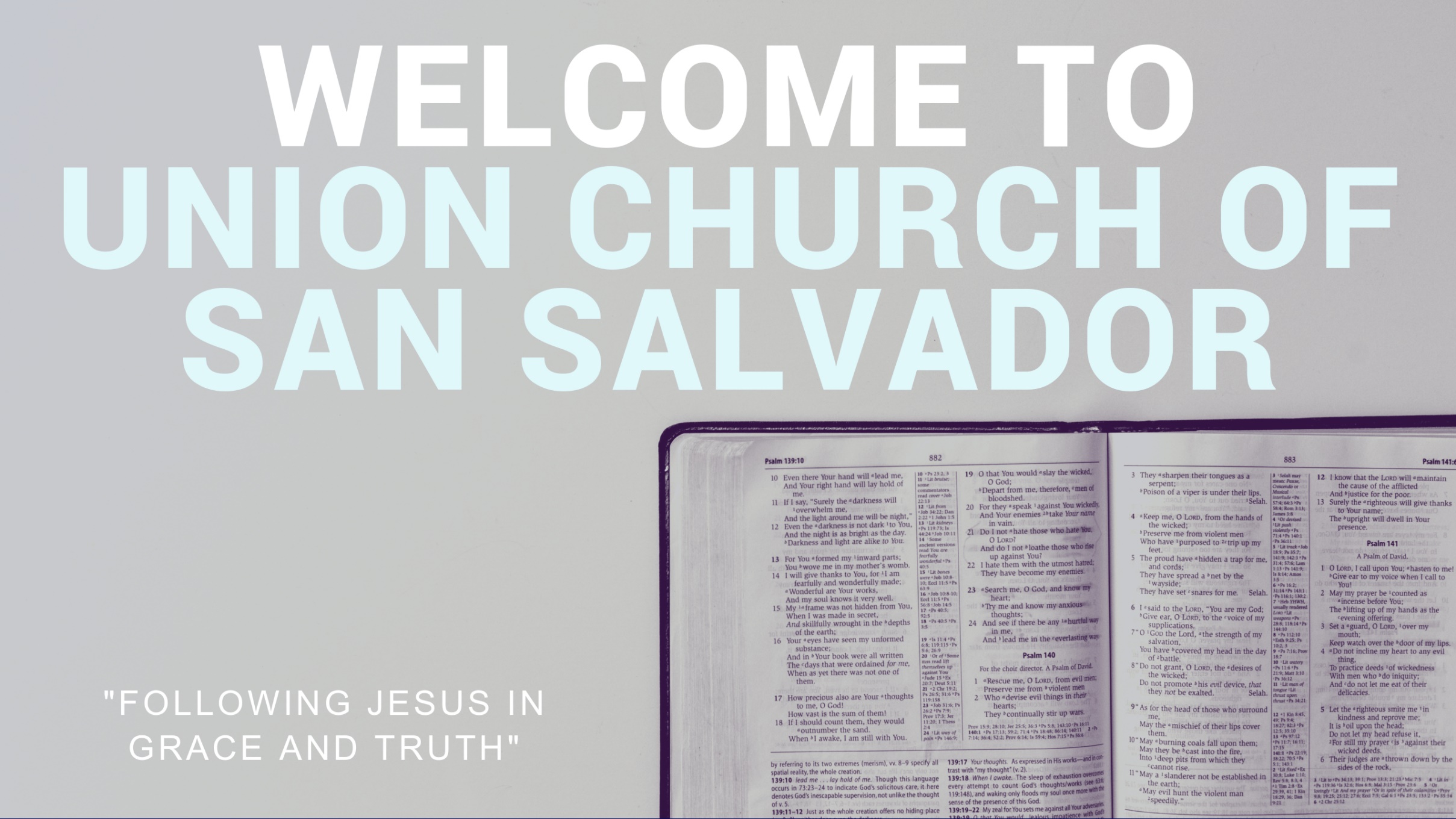 I Raised Hallelujah
I raise a hallelujahIn the presence of my enemies
I raise a hallelujahLouder than the unbeliefI raise a hallelujah
My weapon is a melodyI raise a hallelujahHeaven comes to fight for me
I'm gonna sing In the middle of the stormLouder and louder, You're gonna hear my praises roar
Up from the ashes Hope will ariseDeath is defeated, the King is alive
I raise a hallelujahWith everything inside of meI raise a hallelujahI will watch the darkness flee
I raise a hallelujahIn the middle of the mysteryI raise a hallelujahFear, you lost your hold on me
I'm gonna sing In the middle of the stormLouder and louder You're gonna hear my praises roar
Up from the ashes Hope will ariseDeath is defeated The King is alive
Sing a little louderSing a little louderSing a little louderSing a little louder
Sing a little louderSing a little louderSing a little louderOh, sing a little louder
Sing a little louderIn the presence of my enemiesSing a little louderLouder than the unbelief
Sing a little louderMy weapon is a melodySing a little louderHeaven comes to fight for meSing a little louder
I'm gonna sing In the middle of the stormLouder and louder You're gonna hear my praises roar
Up from the ashes Hope will ariseDeath is defeated, The King is alive
I'm gonna sing In the middle of the stormLouder and louder You're gonna hear my praises roar
Up from the ashes Hope will ariseDeath is defeated, The King is alive
I raise a hallelujahI raise a hallelujahI raise a hallelujahI raise a hallelujah
Days of Elijah
These are the days of ElijahDeclaring the word of the Lord:
And these are the days of Your servant MosesRighteousness being restored
And though these are days Of great trialOf famine and darkness and sword
Still, we are the voice In the desert crying'Prepare ye the way of the Lord!'
Behold He comes Riding on the cloudsShining like the sun At the trumpet call;
Lift your voice, It's the year of jubileeAnd out of Zion's hill Salvation comes
And these are the days of EzekielThe dry bones becoming as flesh;
And these are the days Of Your servant DavidRebuilding a temple of praise
And these are the days Of the harvestOh, the fields are As white in Your world
And we are the labourers In Your vineyardDeclaring the word of the Lord!
Behold He comes Riding on the cloudsShining like the sun At the trumpet call;
Lift your voice It's the year of jubileeAnd out of Zion's hill Salvation comes
There is no God like Jehovah!There is no God like Jehovah!There is no God like Jehovah!
There is no God like Jehovah!There is no God like Jehovah!There is no God like Jehovah!
There is no God like Jehovah!There is no God like Jehovah!There is no God like Jehovah!
There is no God like Jehovah!There is no God like Jehovah!There is no God like Jehovah!
There is no God like Jehovah!There is no God like Jehovah!There is no God like Jehovah!
Behold He comes Riding on the cloudsShining like the sun At the trumpet call;
Lift your voice, It's the year of jubileeAnd out of Zion's hill Salvation comes
Behold He comes Riding on the cloudsShining like the sun At the trumpet call;
Lift your voice, It's the year of jubileeAnd out of Zion's hill Salvation comes
Behold He comes Riding on the cloudsShining like the sun At the trumpet call;
Lift your voice, It's the year of jubileeAnd out of Zion's hill Salvation comes
Behold He comes Riding on the cloudsShining like the sun At the trumpet call;
Lift your voice, It's the year of jubileeAnd out of Zion's hill Salvation comes
And out of Zion's hill Salvation comes
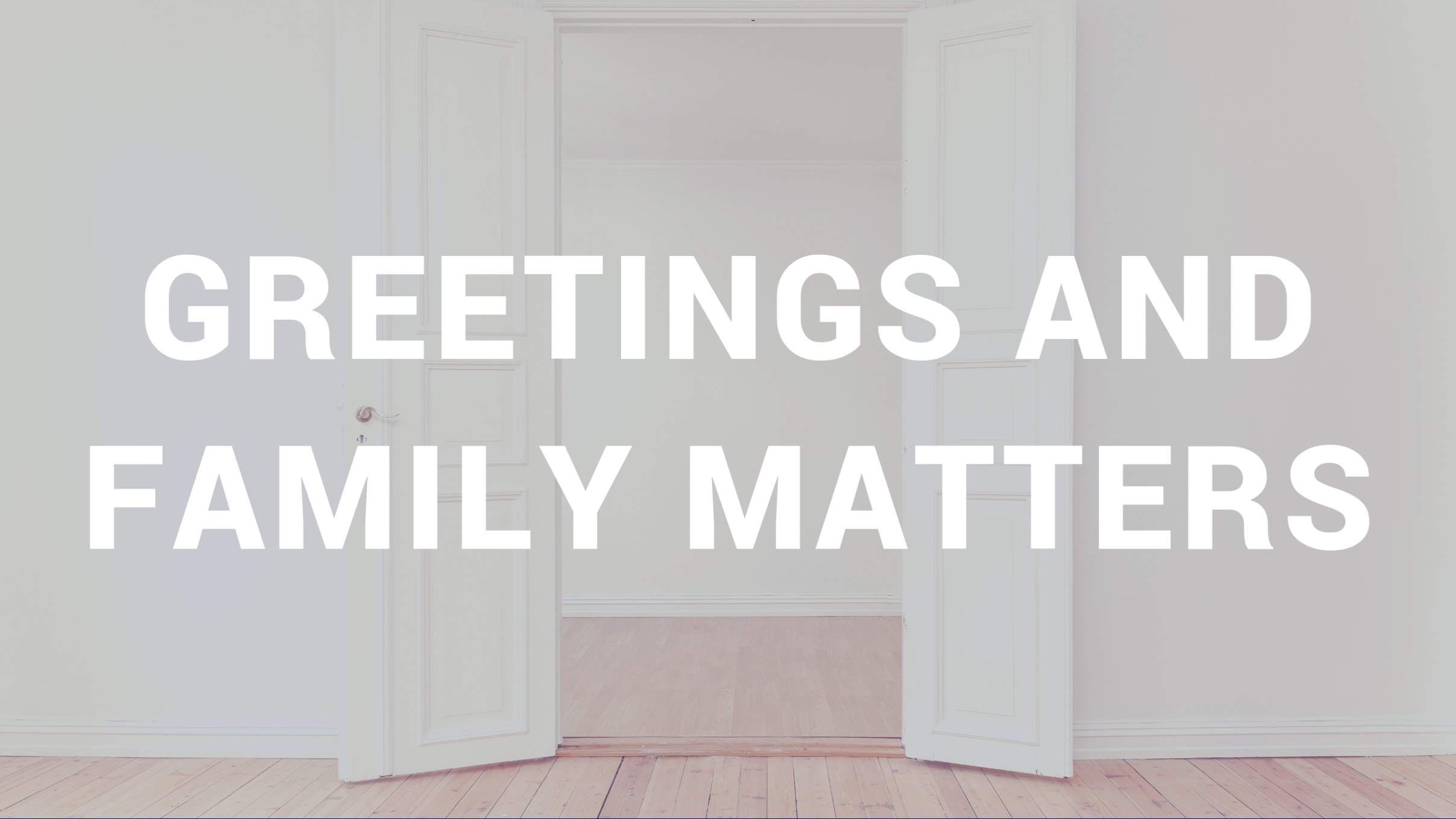 Whom Shall I Fear
You hear me when I callYou are my morning songThough darkness fills the nightIt can not hide the Light
Whom Shall I Fear
You crush the enemyUnderneath my feetYou are my Sword and ShieldThough troubles linger still
Whom Shall I Fear
I know who goes before meI know who stands behindThe God of Angel ArmiesIs always by my side
The one who reigns forever He is a friend of mine The God of Angel Armies Is always by my side
My strength is in Your NameFor you alone can saveYou will deliver meYours is the victory
Whom shall I fear
Whom Shall I fear
I know who goes before meI know who stands behindThe God of Angel ArmiesIs always by my side
The one who reigns forever He is a friend of mine The God of Angel Armies Is always by my side
And nothing formed against me 
shall standYou hold the whole world 
in your hand
I'm holding on to your promises
You are faithful
You are faithful
And nothing formed against me 
shall standYou hold the whole world 
in your hand
I'm holding on to your promises
You are faithful
You are faithful
You are faithful
I know who goes before meI know who stands behindThe God of Angel ArmiesIs always by my side
The one who reigns forever He is a friend of mine The God of Angel Armies Is always by my side
I know who goes before meI know who stands behindThe God of Angel ArmiesIs always by my side
The one who reigns forever He is a friend of mine The God of Angel Armies Is always by my side
Holy is the Lord
We stand and lift up our handsfor the joy of the Lord is our strengthWe bow down and worship Him nowHow great how awesome is He
And together we sing
Holy is the Lord God AlmightyThe earth is filled with His gloryHoly is the Lord God AlmightyThe earth is filled with His gloryThe earth is filled with his glory
We stand and lift up our handsfor the joy of the Lord is our strengthWe bow down and worship Him nowHow great how awesome is He
And together we sing
Holy is the Lord God AlmightyThe earth is filled with His gloryHoly is the Lord God AlmightyThe earth is filled with His gloryThe earth is filled with his glory
It's rising up all aroundIt's the anthem of the Lord's renown
It's rising up all aroundIt's the anthem of the Lord's renown
And together we singEveryone sing
Holy is the Lord God AlmightyThe earth is filled with His gloryHoly is the Lord God AlmightyThe earth is filled with His gloryThe earth is filled with his glory
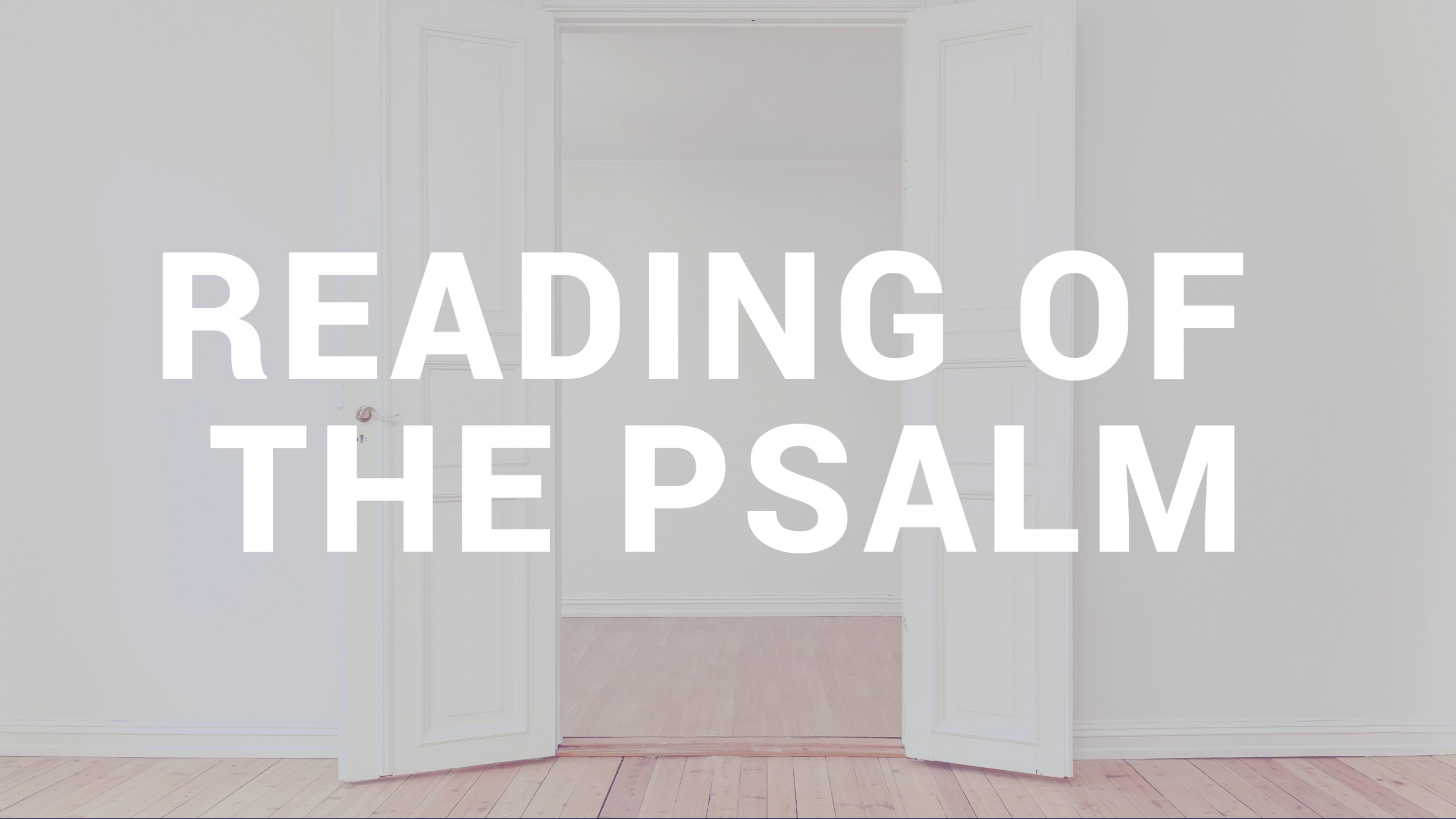 Psalm
Overcomers!
We conquer through Him who loves us!
Is your Christian life lacking?
Then I looked, and behold, on Mount Zion stood the Lamb, and with Him 144,000 who had His name and His Father’s name written on their foreheads.												              		Rev. 14:1 ESV
Believers need to live confidently and minister boldly!
And I heard a voice from heaven like the roar of many waters and like the sound of thunder. The voice I heard was like the sound of harpists playing on their harps, 															         Rev. 14:2 ESV
and they were singing a new song before the throne and before the four living creatures and before the elders. 															         								    Rev. 14:3 ESV
No one could learn that song except the 144,000 who had been redeemed from the earth.															         								   													        Rev. 14:3 ESV
Joy is the proper outflow of a heart that trusts in God’s sovereign power!
It is these who have not defiled themselves with women, for they are virgins… 											              													                           Rev. 14:4 ESV
We are a chosen vessel for God to 											bear His name!
It is these who follow the Lamb wherever He goes.											              													                      Rev. 14:4 ESV
Jesus seeks loyal, devoted followers!
These have been redeemed from mankind as firstfruits for God and the Lamb.											              													        Rev. 14:4 ESV
The 144,000 will exemplify the purpose!
and in their mouth no lie was found, 											              		    																			  Rev. 14:5 ESV
Triumphant Christians are characterized by speaking the truth in love!
for they are blameless.												              															   						        Rev. 14:5 ESV
We are called to be holy and blameless before Him!
For everyone who has been born of God overcomes the world. And this is the victory that has overcome the world—our faith.												                    1 John 5:4 ESV
Who is it that overcomes the world except the one who believes that Jesus is the Son of God?												                 1 John 5:5 ESV
But thanks be to God, who in Christ always leads us in triumphal procession! 
                             2 Cor. 2:14 ESV
And through us spreads the fragrance of the knowledge of Him everywhere.	
			              			   2 Cor. 2:14 ESV
Days of Elijah
These are the days of ElijahDeclaring the word of the Lord:
And these are the days of Your servant MosesRighteousness being restored
And though these are days Of great trialOf famine and darkness and sword
Still, we are the voice In the desert crying'Prepare ye the way of the Lord!'
Behold He comes Riding on the cloudsShining like the sun At the trumpet call;
Lift your voice, It's the year of jubileeAnd out of Zion's hill Salvation comes
And these are the days of EzekielThe dry bones becoming as flesh;
And these are the days Of Your servant DavidRebuilding a temple of praise
And these are the days Of the harvestOh, the fields are As white in Your world
And we are the labourers In Your vineyardDeclaring the word of the Lord!
Behold He comes Riding on the cloudsShining like the sun At the trumpet call;
Lift your voice It's the year of jubileeAnd out of Zion's hill Salvation comes
There is no God like Jehovah!There is no God like Jehovah!There is no God like Jehovah!
There is no God like Jehovah!There is no God like Jehovah!There is no God like Jehovah!
There is no God like Jehovah!There is no God like Jehovah!There is no God like Jehovah!
There is no God like Jehovah!There is no God like Jehovah!There is no God like Jehovah!
There is no God like Jehovah!There is no God like Jehovah!There is no God like Jehovah!
Behold He comes Riding on the cloudsShining like the sun At the trumpet call;
Lift your voice, It's the year of jubileeAnd out of Zion's hill Salvation comes
Behold He comes Riding on the cloudsShining like the sun At the trumpet call;
Lift your voice, It's the year of jubileeAnd out of Zion's hill Salvation comes
Behold He comes Riding on the cloudsShining like the sun At the trumpet call;
Lift your voice, It's the year of jubileeAnd out of Zion's hill Salvation comes
Behold He comes Riding on the cloudsShining like the sun At the trumpet call;
Lift your voice, It's the year of jubileeAnd out of Zion's hill Salvation comes
And out of Zion's hill Salvation comes
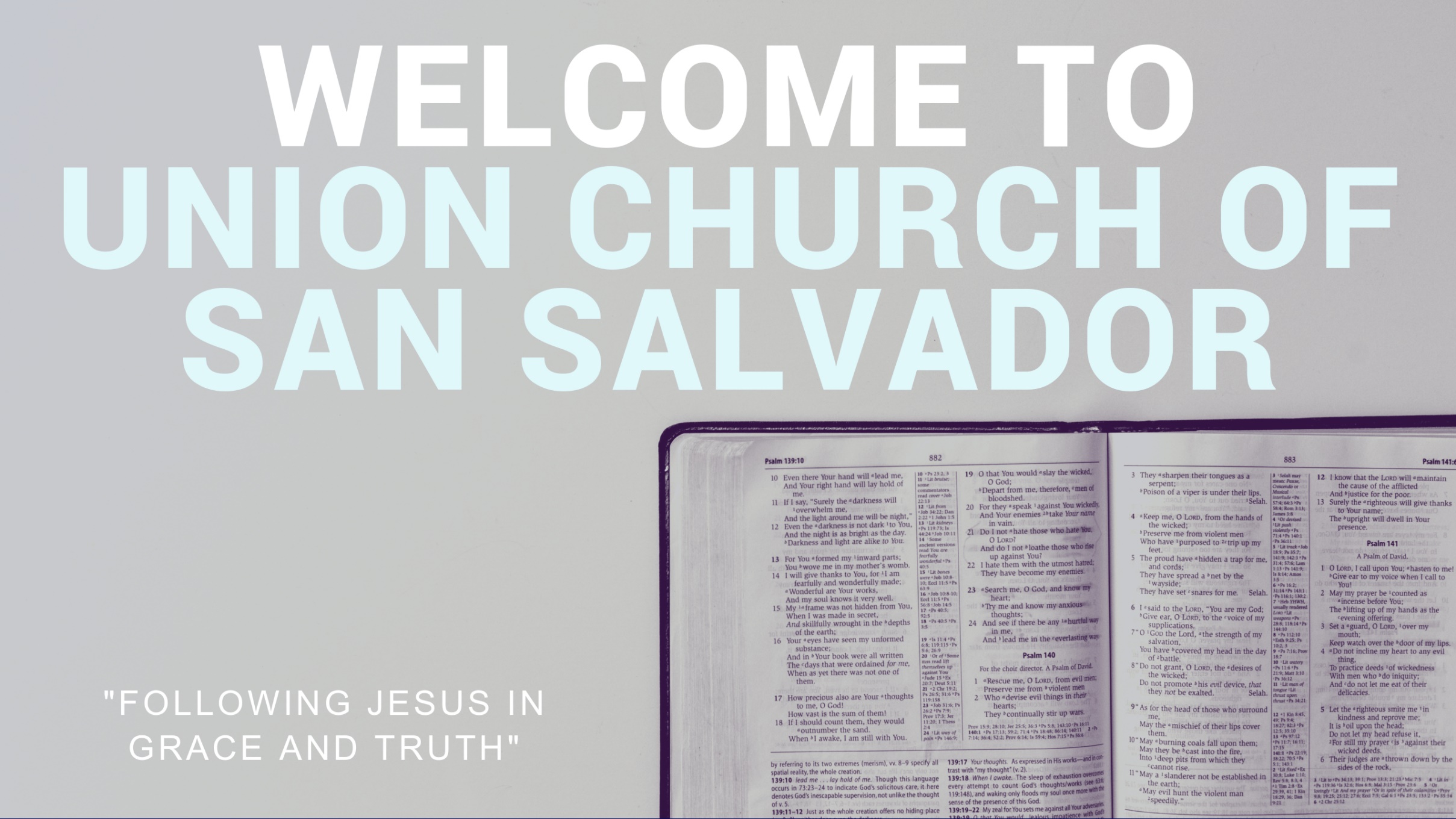